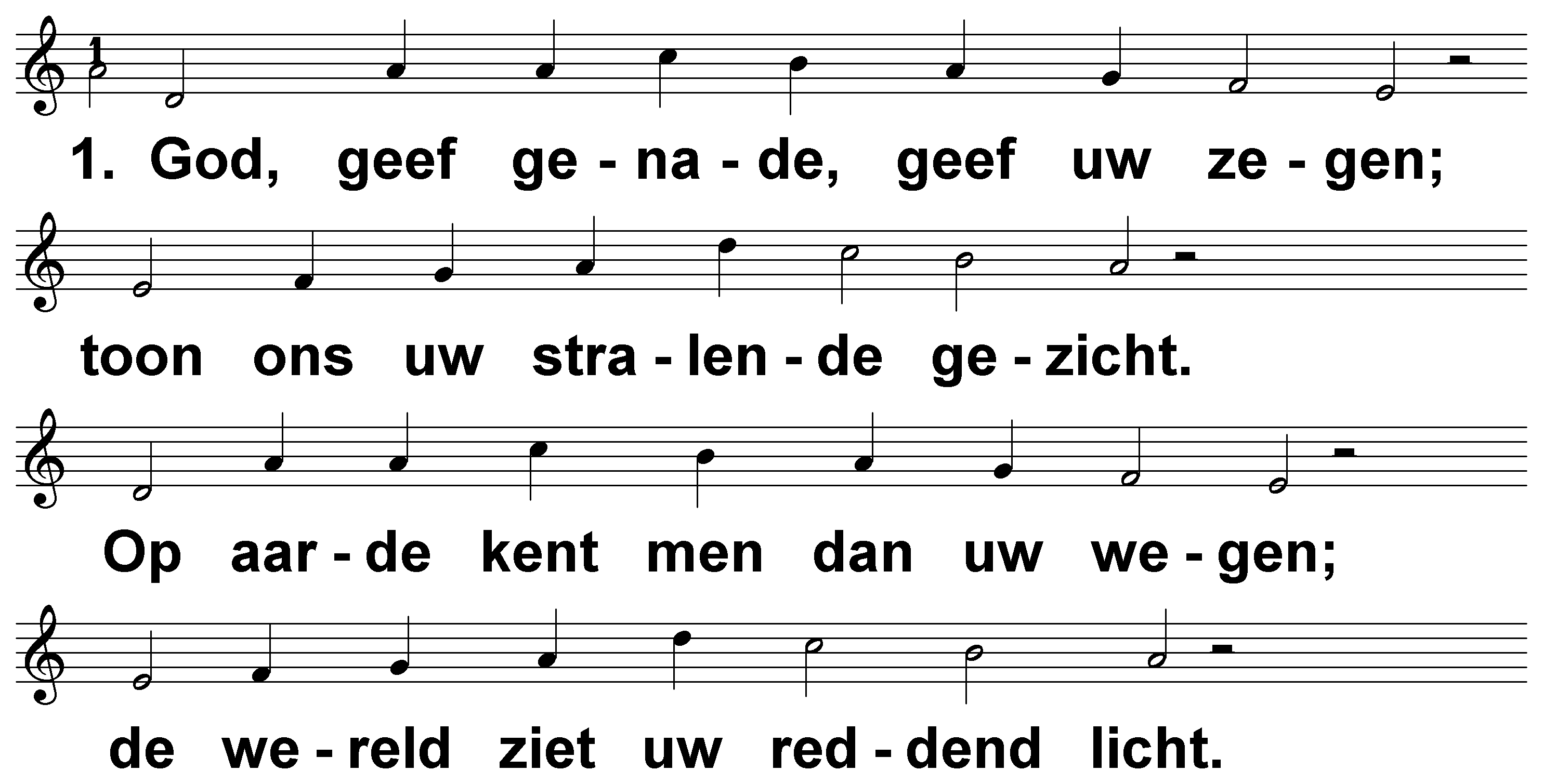 Psalm 67 (DNP) 	t. A.J. Molenaar; m. Straatsburg 1545 / Lyon 1547
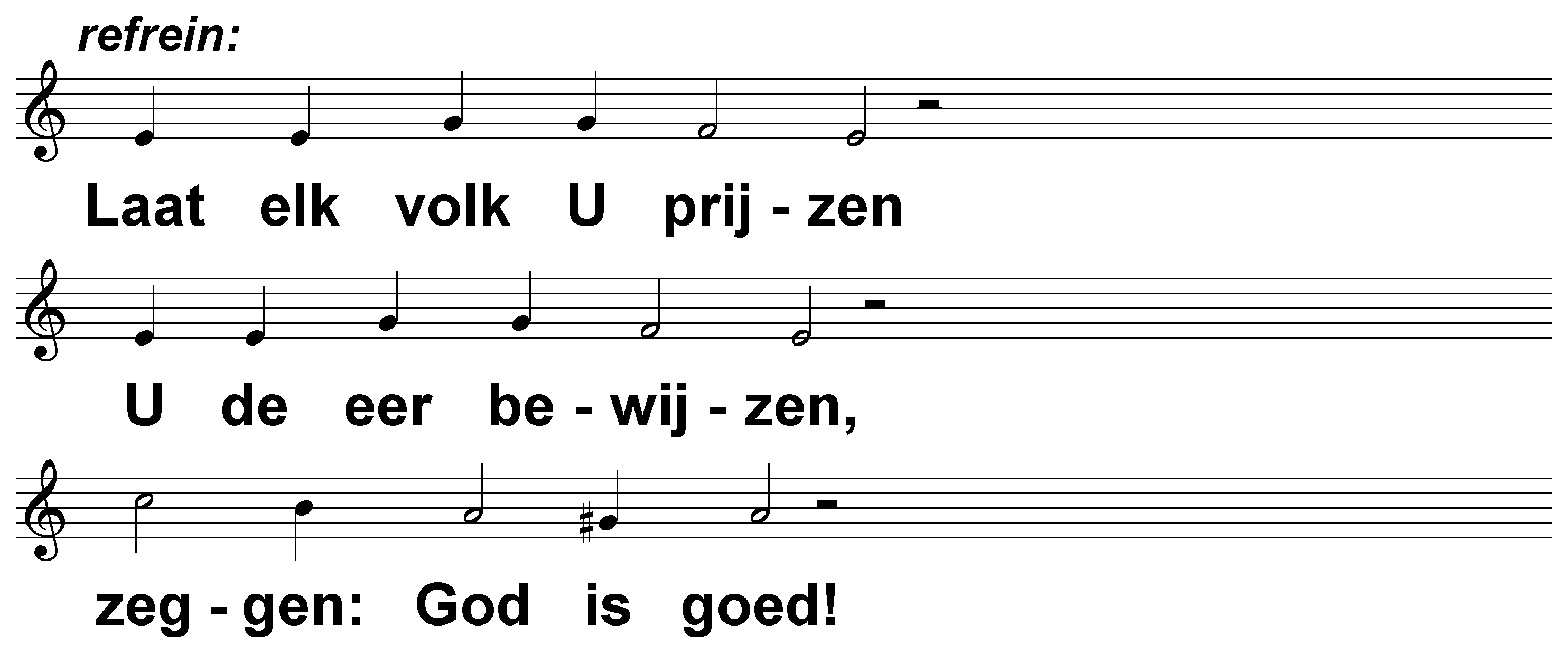 Psalm 67 (DNP) 	t. A.J. Molenaar; m. Straatsburg 1545 / Lyon 1547
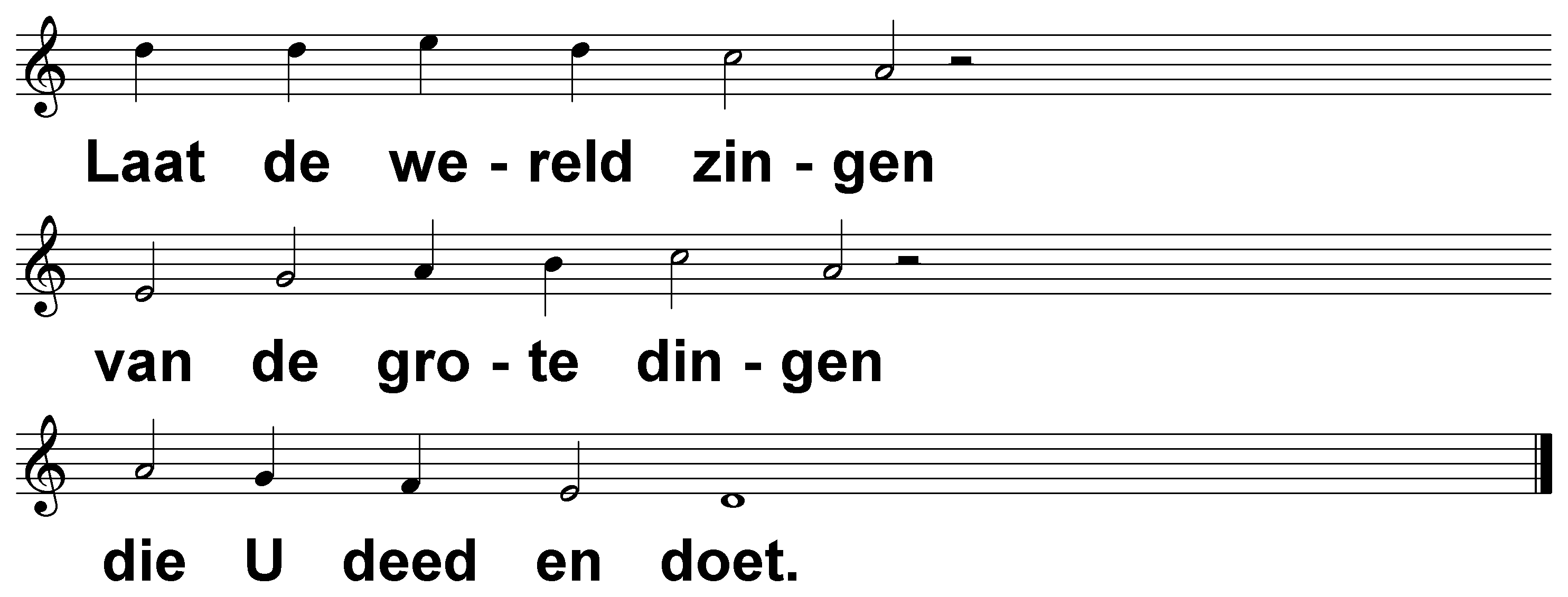 Psalm 67 (DNP) 	t. A.J. Molenaar; m. Straatsburg 1545 / Lyon 1547
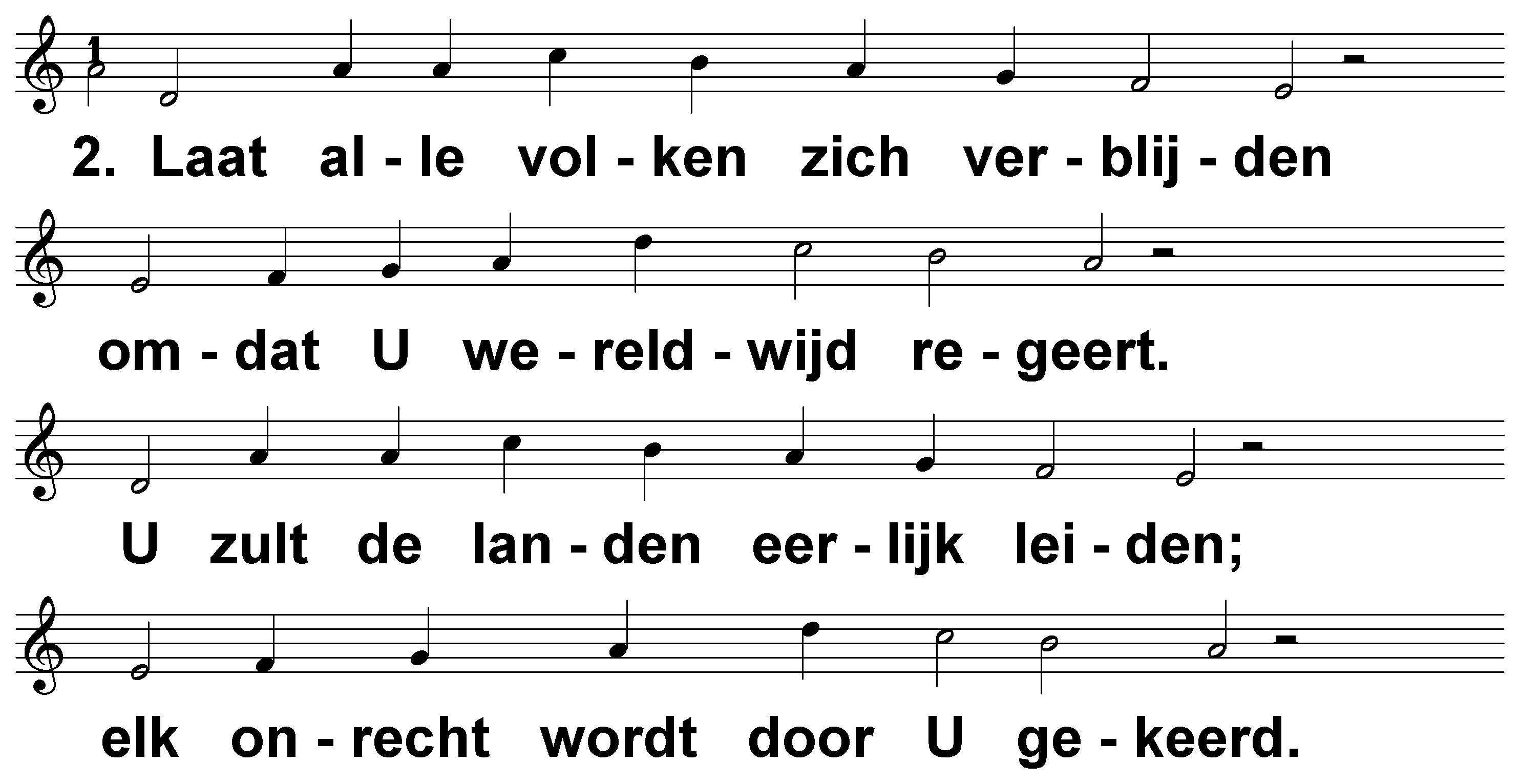 Psalm 67 (DNP) 	t. A.J. Molenaar; m. Straatsburg 1545 / Lyon 1547
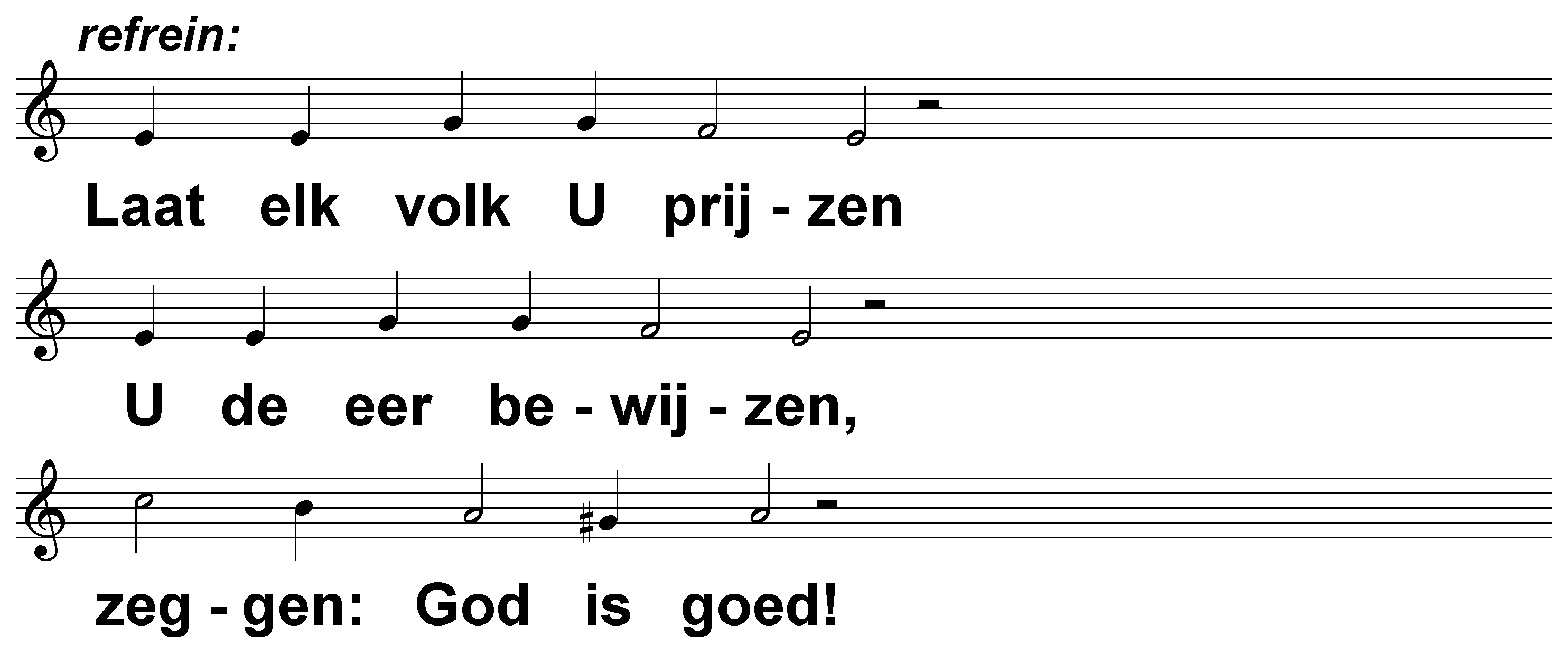 Psalm 67 (DNP) 	t. A.J. Molenaar; m. Straatsburg 1545 / Lyon 1547
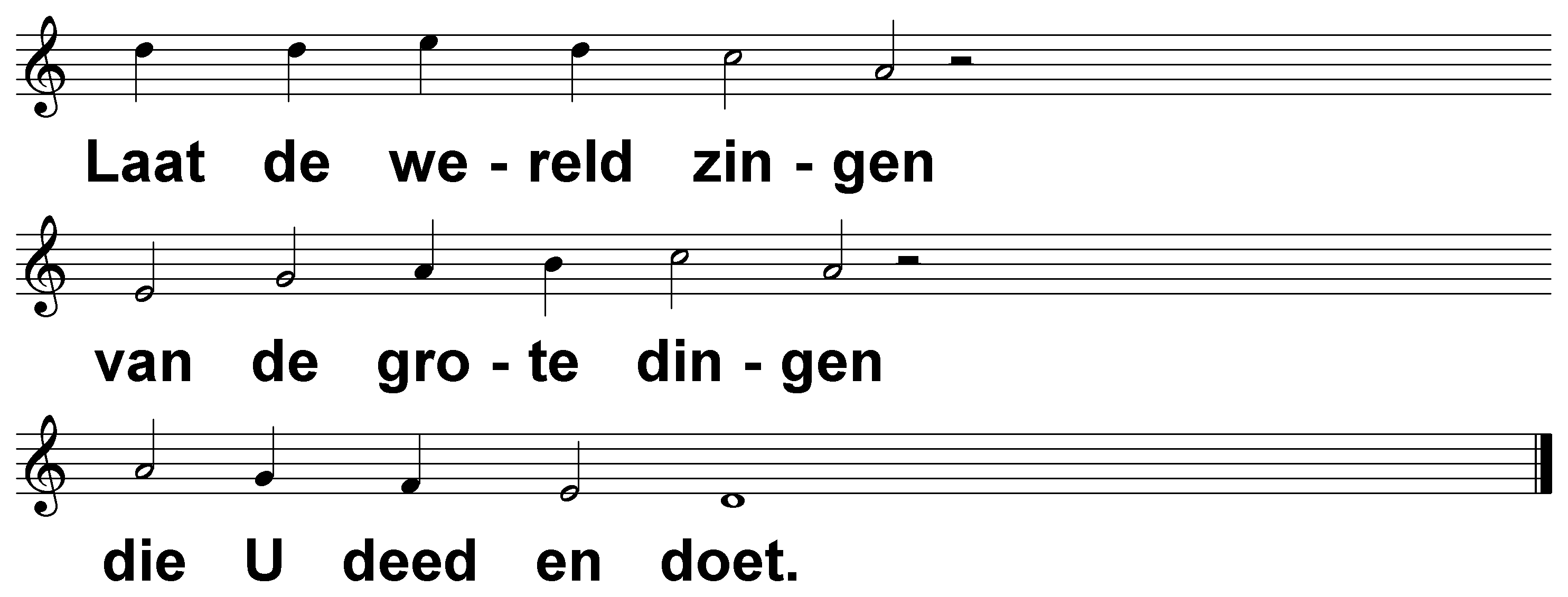 Psalm 67 (DNP) 	t. A.J. Molenaar; m. Straatsburg 1545 / Lyon 1547
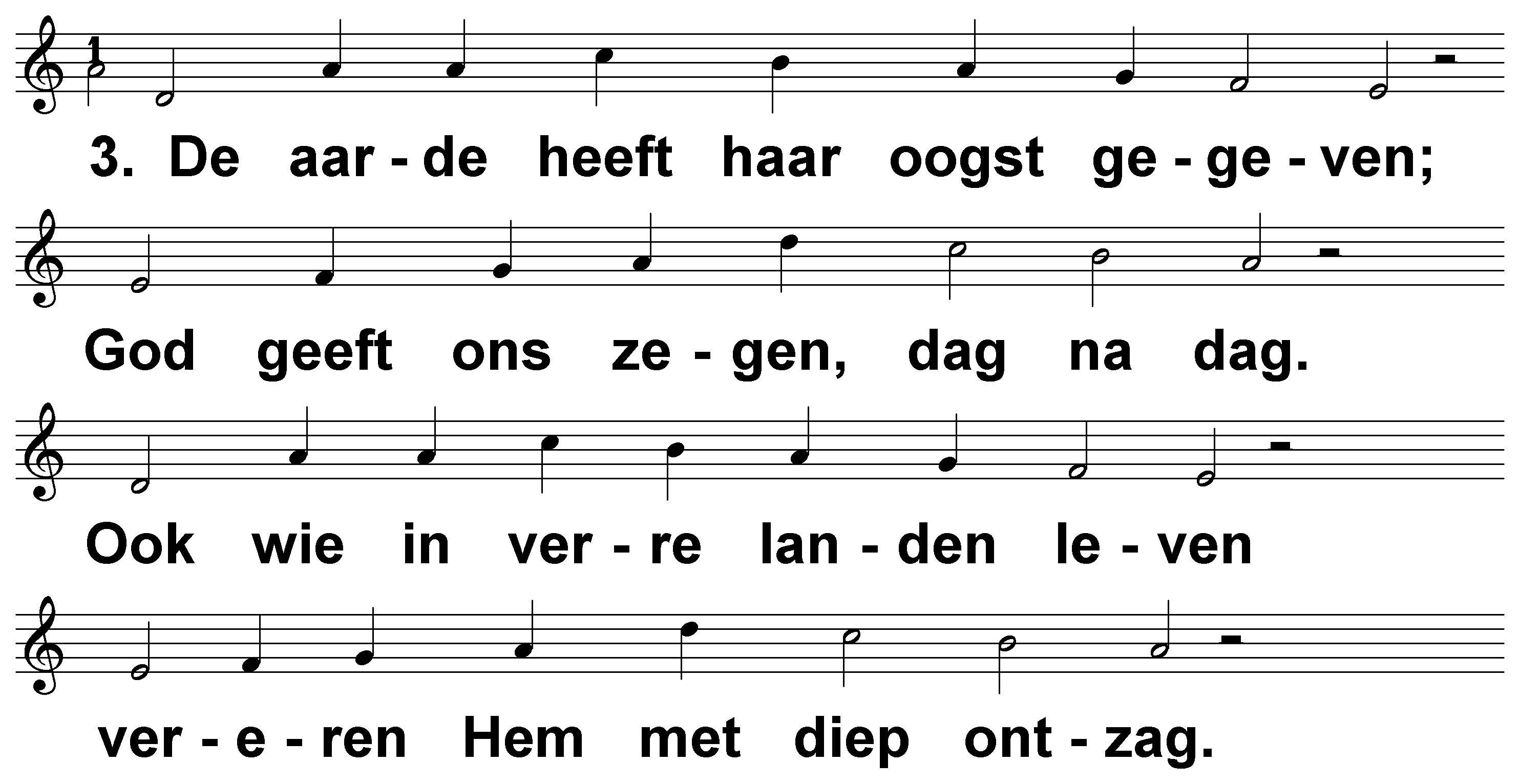 Psalm 67 (DNP) 	t. A.J. Molenaar; m. Straatsburg 1545 / Lyon 1547
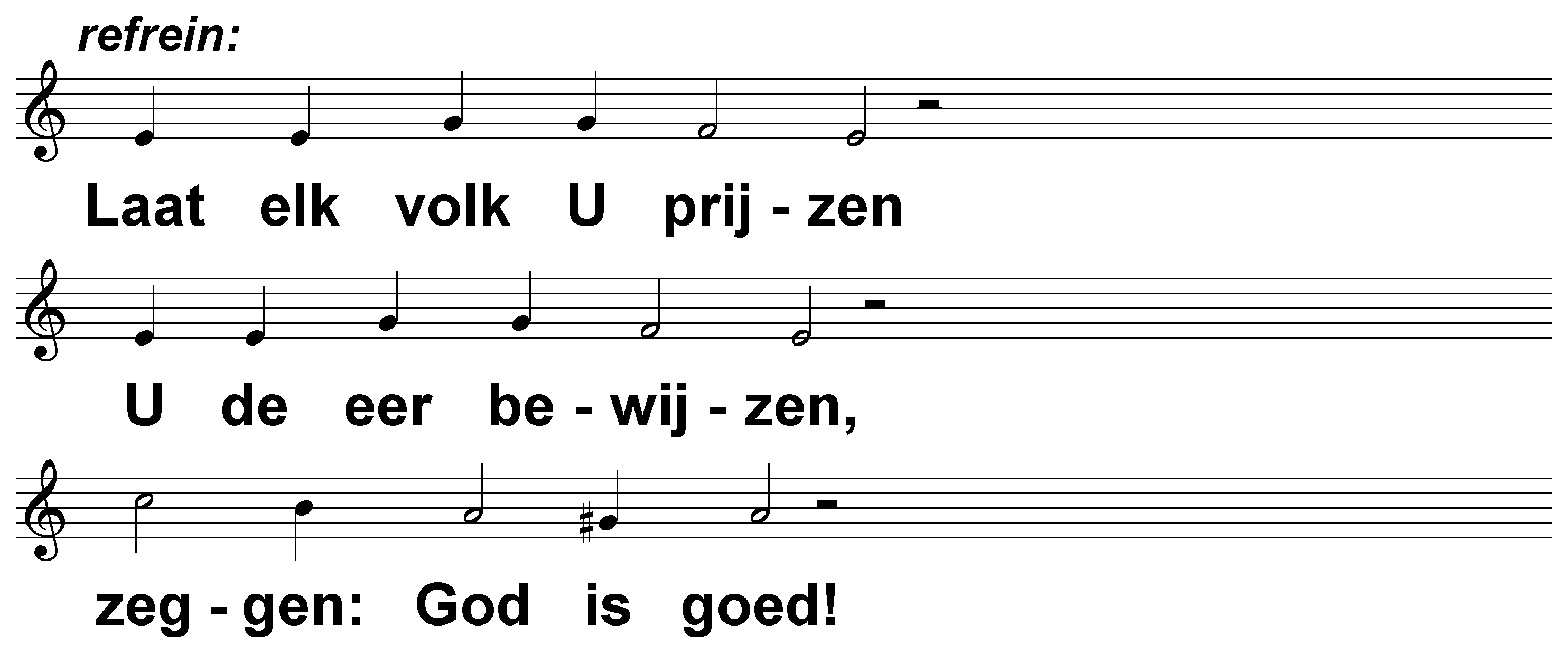 Psalm 67 (DNP) 	t. A.J. Molenaar; m. Straatsburg 1545 / Lyon 1547
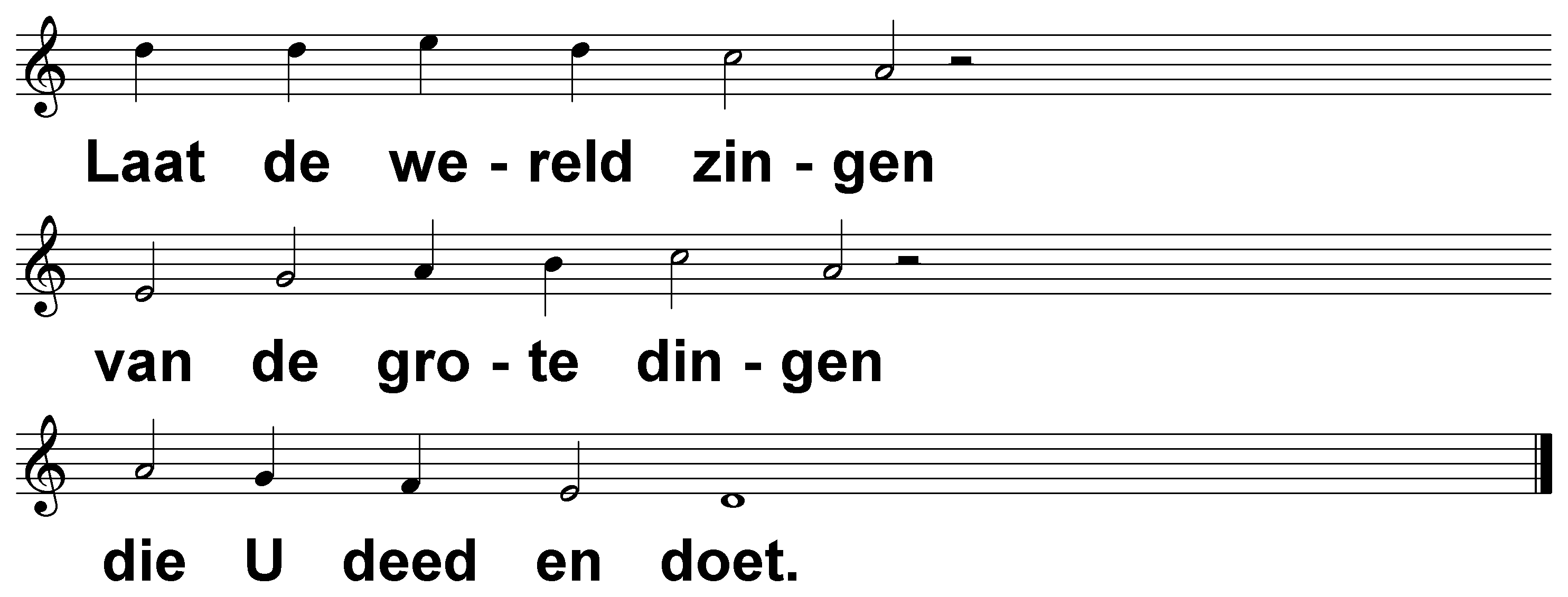 Psalm 67 (DNP) 	t. A.J. Molenaar; m. Straatsburg 1545 / Lyon 1547